American National Standards Institute
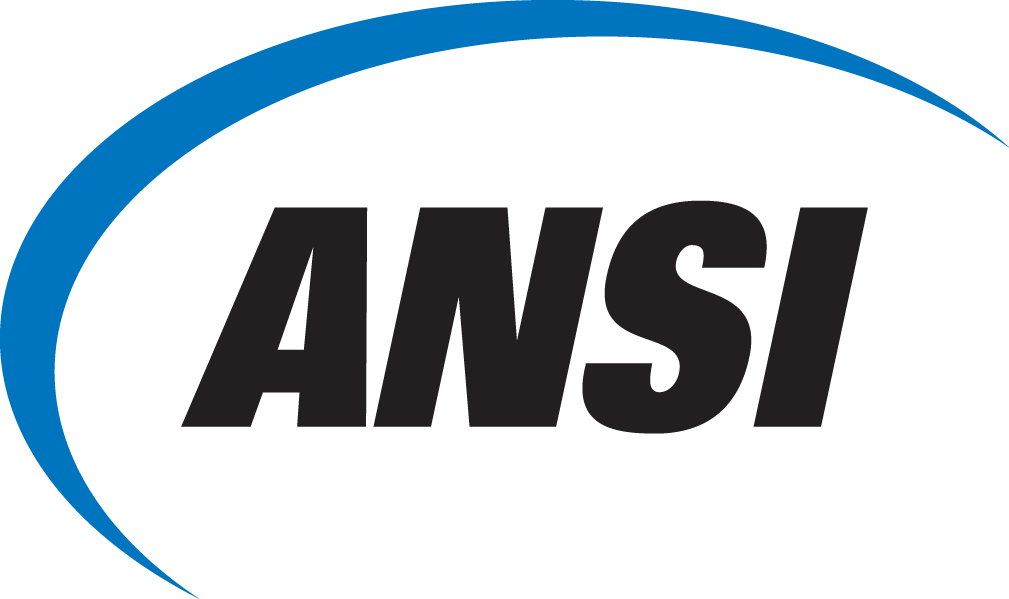 American National Standards Institute
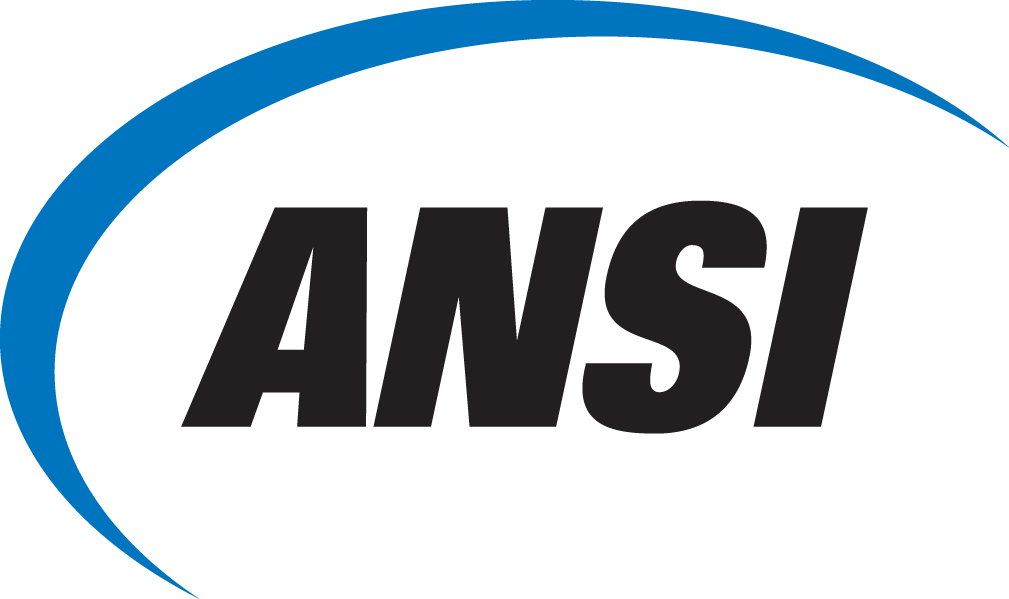 STANDARDS ARE EVERYWHERE!
ISO 20858, Ships and Marine Technology - Maritime Port Facility Security
SES 3, Recommended Practice for Joint Standards Development
ANSI/SCTE 07, Digital Transmission Standard for Cable Television
NFPA/T2.12.11-2, Hydraulic fluid power components - Assessment of reliability by testing
ANSI/NEMA C78.1199,
Electric Lamps - Single-Capped Fluorescent Lamps - Safety Specifications
NECA 100, Symbols for Electrical Construction Drawings
ANSI/ISEA Z89.1, American National Standard for Industrial Head Protection
ANSI/ISA 12.00.02,
Certificate Standard for AEx Equipment for Hazardous Locations
UL 19, Standard for Lined Fire Hose and Hose Assemblies
IPC 1758, Declaration Requirements for Shipping, Pack and Packing Materials
ANSI/INFOCOMM 10,
Audiovisual Systems Performance Verification
ANSI/INCITS/ISO TS 19130, Geographic Information - Imagery Sensor Models for Geopositioning
ANSI/IICRC S500, Standard and Reference Guide for Professional Water Damage Restoration
ISO 37101, Sustainable Development in Communities - Management System for Sustainable Development
IEST-G-CC035.1, Design Considerations for Airborne Molecular Contamination Filtration Systems in Cleanrooms and Other Controlled Environments
ANSI/IES RP-22, Tunnel Lighting
ISO 28005-2, Security Management Systems for the Supply Chain - Electronic Port Clearance
ASME B30.22, Articulating Boom Cranes
ANSI/ASSE A10.47, Work Zone Safety for Highway Construction
APTA SS-ECS-RP-001, Cybersecurity Considerations for Public Transit
ASME Y32.7, Graphic Symbols for Railroad Maps and Profiles
IEEE 2030.2, Guide for the Interoperability of Energy Storage Systems Integrated with the Electric Power Infrastructure
IES LM-71, Photometric Measurement of Tunnel Lighting Installations
ASCE MOP 107, Ship Channel Design and Operation
IEC 62279, Railway Applications - Communication, Signaling, and Processing Systems - Software for Railway Control and Protection Systems
SAE AIR 5387, Airport Electrical Power System Harmonics
APTA SS-SIS-RP-016, Recommended Practice for Tunnel Security for Public Transit
NFPA 424, Guide for Airport/Community Emergency Planning
ASCE 31, Seismic Evaluation of Existing Buildings
API 2015, Requirements for Safe Entry and Cleaning of Petroleum Storage Tanks
CSA S448.1, Repair of Reinforced Concrete in Buildings and Parking Structures
ASCE/SEI 49, Wind Tunnel Testing for Buildings and Other Structures
NFPA 307, Standard for the Construction and Fire Protection of Marine Terminals, Piers, and Wharves
ATIS-03000202, Internetwork Operations Guidelines for Network Management of the Public Telecommunications Networks under Disaster Conditions
ANSI/IES RP-3-13, American National Standard Practice on Lighting for Educational Facilities
NEMA EWS 1.2, Use of Performance Contracts for Advancing Efficiency in Water Infrastructure
ASME A13.1, Scheme for the Identification of Piping Systems
ANSI/IAPMO UPC 1, Uniform Plumbing Code
ISO/TS 21219, Intelligent Transport Systems - Traffic and Travel Information via Transport Protocol Experts Group
ICC A117.1, Accessible and Usable Buildings and Facilities
ANSI/NEMA SG-IC 1, Smart Grid Interoperable and Conformant Testing and Certification Scheme Operator Guidelines
ICC/ASHRAE 700, National Green Building Code
ASME B31Q, Pipeline Personnel Qualification
ACI 301, Specifications for Structural Concrete
APTA-RT-RGC-S-004, Standard for Rail Transit Grade Crossing Warning System Design Criteria, Installation, and Operation
ANSI/ISO/IEC 17024, Conformity Assessment – General Requirements for Bodies Operating Certification of Persons
ANSI/ASAE EP364.4, Installation and Maintenance of Farm Standby Electric Power
ANSI/NETA ETT-2015, Standard for Certification of Electrical Testing Technicians
ANSI/MSE 50021, Superior Energy Performance –Requirements for Energy Management Systems
ASTM F1847, Standard Guide for Minimum Training of Search Dog Crews 
or Teams
IEEE 1264, IEEE Guide for Animal Deterrents for Electric Power Supply Substations
IEC 60079-17, Explosive Atmospheres - Part 17: Electrical Installations Inspection and Maintenance
SAE ARP 4101/6A, Stowage of Flight Crew’s Survival Emergency and Miscellaneous Equipment
ANSI/NFPA 407, Aircraft Fuel Servicing
ASTM F2117, Standard Test Method for Vertical Rebound Characteristics of Sports Surface/Ball Systems; Acoustical Measurement
IEC 62396-1:2016, Process Management for Avionics – Atmospheric Radiation Effects
ASTM F1193, Standard Practice for Quality, Manufacture, and Construction of Amusement Rides and Devices
ANSI/NFPA 302, Fire Protection for Motor Craft
ISO 22000, Food Safety Management Systems
ANSI/ASHRAE Standard 26, Mechanical Refrigeration and Air-Conditioning Installations Aboard Ship
ASTM E2691-16, Standard Practice for Job Productivity Measurement
ATIS-0500008, Emergency Services Network Interfaces (ESNI) Framework
AWWA M28, Rehabilitation of Water Mains
ANSI/ASA S12.60, American National Standard Acoustical Performance Criteria, Design Requirements, and Guidelines for Schools
ANSI/ADA 1001, Guidelines for the Design of Educational Software
APTA SS-I&M-012, Standard for Passenger Car Truck and Suspension Periodic Inspection and Maintenance
CSA Z317.10, Handling of Waste Materials in Health Care and Veterinary Health Care Facilities
ANSI/ISO/ASQ 10002, Quality Management – Customer Satisfaction – Guidelines for Complaints Handling in Organizations
ANSI X9.119, Retail Financial Services – Requirements for Protection of Sensitive Payment Card Data – Part 1: Using Encryption Methods
ISO 13810, Tourism Services – Industrial Tourism – Service Provision
ANSI Z245.1, Mobile Wastes and Recyclable Materials Collection, Transportation, and Compaction Equipment – Safety Requirement
ANSI/NGA R1.1, Repair of Laminated Automotive Glass Standard
ANSI/ACDE 01, Divers – Commercial Diver Training – Minimum Standard
IAPMO GPMC, Green Plumbing Mechanical Code Supplement
ANSI/INCITS/ISO/IEC TR 19765, Information Technology – Survey of Icons and Symbols That Provide Access to Functions and Facilities to Improve the Use of Information Technology Products by the Elderly and Persons with Disabilities
ANSI A300, 
Tree Care
ANSI/AHRI 575, Method of Measuring Machinery Sound Within An Equipment Space
ANSI/GS-46, Green Seal Environmental Standard for Restaurants 
and Food Services
NSF/ANSI 170, Glossary of Food Equipment Terminology
NFPA 96, Standard for Ventilation Control and Fire Protection of Commercial Cooking Operations
IEC 60335-2-24, Safety Requirements for Refrigerating Appliances, Ice-Cream Appliances and Ice Makers
ISO/IEC 17020, Conformity Assessment – Requirements for the Operation of Various Types of Bodies Performing Inspection
IEC TR 61289 Ed. 1.0, High Frequency Surgical Equipment – Operation and Maintenance
CSA Z314.3, Effective Sterilization in Health Care Settings by the Steam Process
ASTM E2413, Standard Guide for Hospital Preparedness and Response
ANSI/AAMI ST35, Safe Handling and Biological Decontamination of Reusable Medical Devices in Health Care Facilities and in Non-clinical Settings
ANSI/ASHRAE/IES 100-2015, Energy Efficiency in Existing Buildings
ISO/IEC 27035, Information Technology – Security Techniques – Information Security Incident Management
ANSI/ASHRAE/ACCA 180, Standard Practice for Inspection and Maintenance of Commercial Building HVAC Systems
ANSI/ASAE S318.17, Safety for Agricultural Field Equipment
NSF/ANSI 35, High Pressure Decorative Laminates for Surfacing Food Service Equipment
ANSI INCITS 118, Personal Identification Number – PIN Pad
B651.1, Accessible Design for Automated Banking Machines
ISO/IEC Guide 41, Packaging – Recommendations for Addressing Consumer Needs
ASTM F2372, Standard Consumer Safety Performance Specification for Shopping Carts
ASTM F2372, Standard Consumer Safety Performance Specification for Shopping Carts
ASTM F2772, Standard Specification for Athletic Performance Properties of Indoor Sports Floor Systems
ASTM F539-01, Standard Practice for Fitting Athletic Footwear
ICC A117.1, Accessible and Usable Buildings and Facilities
ANSI/RIA R15.05-2,
Industrial Robots and Robot Systems - Path-Related and Dynamic Performance Characteristics - Evaluation
ICC IgCC, International Green Construction Code
ANSI/ASHRAE 154, Ventilation for Commercial Cooking Operations
ASTM F2795, Standard Test Method for Performance of Self-Contained Soft Serve and Shake Freezers
ICC G3, Global Guideline for Practical Public Toilet Design
ISO 22320, Societal Security – Emergency Management – Requirements for Incident Response
ASTM E2844-15e1, Standard Specification for Demonstrating That a Building’s Location Provides Access to Public Transit
NECA 412, Installing and Maintaining Photovoltaic (PV) Power Systems
API Std 20M, Qualification of Suppliers of Machining Services for Use in the Petroleum and Natural Gas Industries
ANSI/ASHRAE/ACCA 180, Standard Practice for Inspection and Maintenance of Commercial Building HVAC Systems
CAN/CSA Z614, Children’s playspaces and equipment
ANSI/LEO-4000, American National Standard for Sustainable Agriculture
ANSI/ASABE S612, Performing On-farm Energy Audits
ISO 18744, Microbiology of the Food Chain – Detection and Enumeration of Cryptosporidium and Giardia in Fresh Leafy Green Vegetables and Berry Fruits
IEC 60335-2-64, Household and similar electrical appliances - Safety : Particular requirements for commercial electric kitchen machines
ANSI/AIHA/ASSE Z10, Occupational Health and Safety Management Systems
ANSI/ISEA 107, High-Visibility Safety Apparel and Accessories
SAE J 1939-2, Agricultural and Forestry Off-Road Machinery Control and Communication Network
ANSI/ASSE A1264-2, Provision of Slip Resistance on Walking/Working Surfaces
ANSI/ASA S12.2, Criteria for Evaluating Room Noise
ISO 12056, Aircraft - Self-propelled passenger stairs for large capacity aircraft - Functional requirements
ISO 24114, Instant Coffee - Criteria for Authenticity
IAPMO PS 108, Restaurant Fire Suppression Systems
ANSI/BHMA A156.10, Power-Operated Pedestrian Doors
ANSI/ASABE S623, Determining Landscape Plant Water Demands
RIA TR R15.606, Industrial Robots and Robot Systems - Safety Requirements - Collaborative Robots
ASABE/ISO AD26322-1, Tractors for Agriculture and Forestry – Safety  Part 1: Standard Tractors
ANSI B11.0, Machines - Safety of Machinery
IEEE 3007.3, Recommended Practice for Electrical Safety in Industrial and Commercial Power Systems
SMACNA 1767, Kitchen Ventilation Systems and Food Service Equipment Fabrication Installation Guidelines
IES DG-10, Design Guide for Choosing Light Sources for General Lighting
ANSI/IKECA C10, Cleaning of Commercial Kitchen Exhaust Systems
API Spec 16F, Specification for Marine Drilling Riser Equipment
NIST Handbook 133, Checking the Net Contents of Packaged Goods
National Building Information Modeling Standard - United States®
NFPA 1122, Code for Model Rocketry
NFPA 150, Standard on Fire and Life Safety in Animal Housing Facilities
ISO TR 11360, Nanotechnologies -- Methodology for the classification and categorization of nanomaterials
ISO 20957-9, Stationary training equipment -- Part 9: Elliptical trainers, additional specific safety requirements and test methods
ANSI Z80.31, Specifications for Single-Vision Ready-to-Wear Near-Vision Spectacles
API 650, Welded Tanks for Oil Storage
ISO/IEC 29361, Information Technology - Web Services Interoperability
IEC 61747-40-1, Liquid Crystal Display Devices - Mechanical Testing of Display Cover Glass for Mobile Devices
SAE AIR 1845A, Procedure for the Calculation of Airplane Noise in the Vicinity of Airports
IEEE Std 602, Recommended Practice for Electric Systems in Health Care Facilities
ASTM F2276, Standard Specification for Fitness Equipment
ASTM F1882, Standard Specification for Residential Basketball Systems
ASTM F1487, Standard Consumer Safety Performance Specification for Playground Equipment for Public Use
ASTM F2650, Standard Terminology Relating to Impact Testing of Sports Surfaces and Equipment
ANSI/ADA 99, Athletic Mouth Protectors and Materials
ISO/TR 20183, Sports and other recreational facilities and equipment -- Injury and safety definitions and thresholds -- Guidelines for their inclusion in standards
AISG-I-206, Safety as a Restaurant Employee
ASTM D7329, Standard Specification for Food Preparation and Food Handling (Food Service) Gloves
NSF/ANSI 37, Air curtains for entranceways in food and food service establishments
NSF/ANSI 2, Food Equipment
ISO 5970, Furniture - Chairs and Tables for Educational Institutions - Functional Sizes
NFPA 10, Standard for Portable Fire Extinguishers
ANSI/IEEE 730, Software Quality Assurance Plans
CSA D250, School Buses
ANSI/NISO Z39.48, Permanence of Paper for Publications and Documents in Libraries and Archives
CLSI AUTO10-A, Autoverification of Clinical Laboratory Test Results
ISO/IEC 30101, Information Technology - Sensor Networks for Smart Grids
SAE ARP 5151, Safety Assessment of General Aviation Airplanes
IEC 61400-12-1, Power Performance Measurements of Electricity Producing Wind Turbines
APTA RT-OP-RP-009, Rail Transit System Station Procedures
ANSI/UL 711, Rating and Fire Testing of Fire Extinguishers
ANSI/IAPMO UPC 1, Uniform Plumbing Code
CSA SPE-900, Solar Photovoltaic Rooftop - Installation Best Practices
ISO 18606, Packaging and the Environment - Organic Recycling
ASTM F2043, Standard Classification for Bicycle Usage
IEEE 1642, Protecting Publicly Accessible Computer Systems from Intentional Electromagnetic Interference
National Institute of Standards and Technology Cybersecurity Framework
ANSI/AAMI ST77,Containment Devices for Reusable Medical Device Sterilization
SAE J 1505, Brake Force Distribution Test Procedure - Trucks and Buses
IEC 60335-2-64, Household and similar electrical appliances - Safety : Particular requirements for commercial electric kitchen machines
ANSI/NEMA Z535.5, Safety Tags and Barricades for Temporary Hazards
IES RP-6, Sports and Recreational Area Lighting
NSF Pro 149, Oven Mitts used in Commercial Food Service
ANSI/AAMI/ISO 13485, Medical devices - Quality management systems - Requirements for regulatory purposes
ABYC A-16, American National Standard - Electric Navigation Lights
AHAM HRF-1, Energy and Internal Volume of Refrigerating Appliances
ANSI/ASSE A10.8, Scaffolding Safety Requirements
RI 1200, Commercial Refrigerated Display Cases
ANSI/ASCE/EWRI 12,
Standard Guidelines for the Design, Installation, and Operation and Maintenance of Urban Subsurface Drainage
ANSI X9.100-187,
Electronic Exchange of Check and Image Data
ANSI/ASHRAE 146, Methods of Testing Pool Heaters
ANSI/ASIS PSC.4,
Quality Assurance and Security Management for Private Security Companies Operating at Sea
ANSI/ASME A112.19.6,
Hydraulic Performance Requirements for Water Closets and Urinals
AWS Z49.1, Safety in Welding, Cutting, and Allied Processes
CLSI AUTO10-A, Autoverification of Clinical Laboratory Test Results; Approved Guideline